Were Sandy’s Track and Intensity Changes Unusual?
Frank Marks, Hua Chen, & GopalNOAA/AOML Hurricane Research Division
9 January 2014
[Speaker Notes: Hurricane Sandy 28 October 2012]
Sandy Track:GFS/EnKF & Basin HWRF
GFS/EnKF T382 20 member ensemble
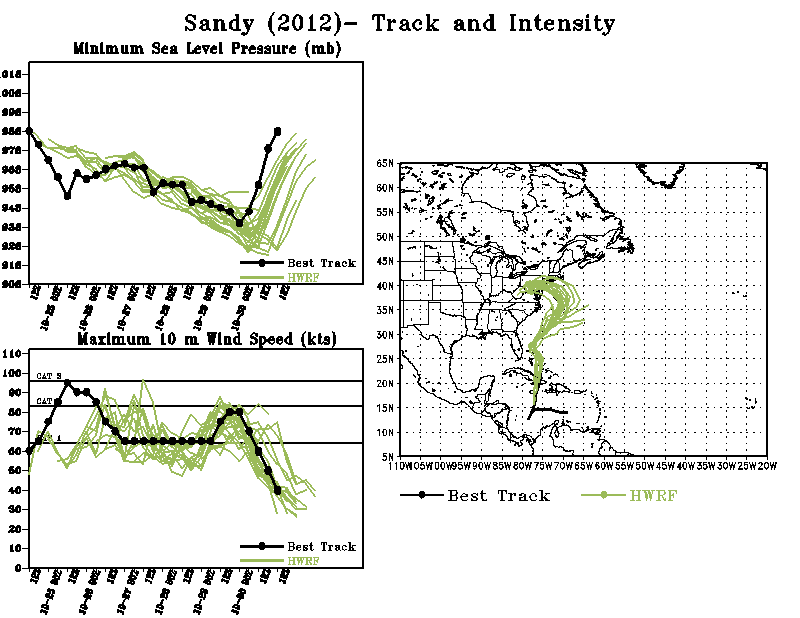 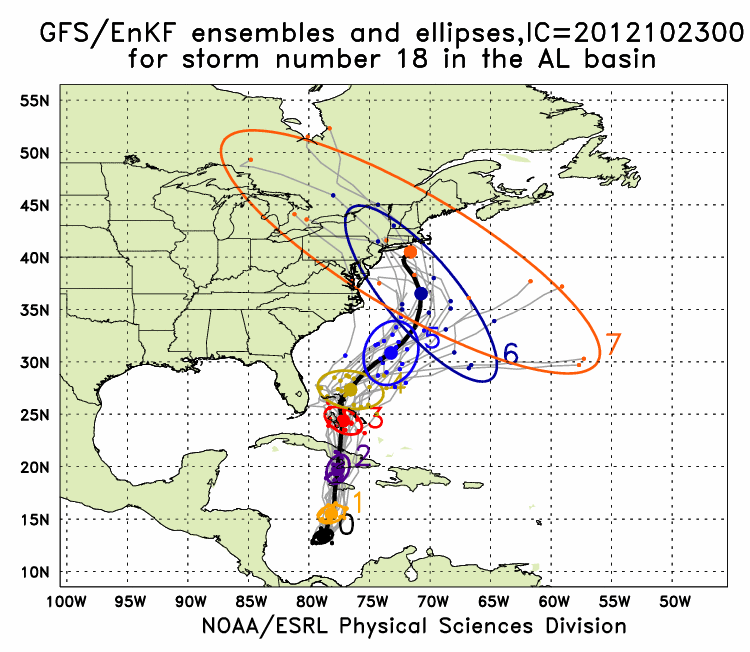 Observed
http://www.esrl.noaa.gov/psd/forecasts/gfsenkf/ens/
[Speaker Notes: Model data available at: http://www.esrl.noaa.gov/psd/forecasts/gfsenkf/ens/

Global Ensembles:
80-member T254 GFS ensembles cycled every 6-h continuously from 1 August to current time
Look at 20 members of the 80 member ensemble
Left panels shows ellipse plot of 20 members at each forecast time – ellipse shape shows the spread along/across track
Right panel show surface pressure post stamp images of 20 members]
Sandy TrackStart 00Z 25 October
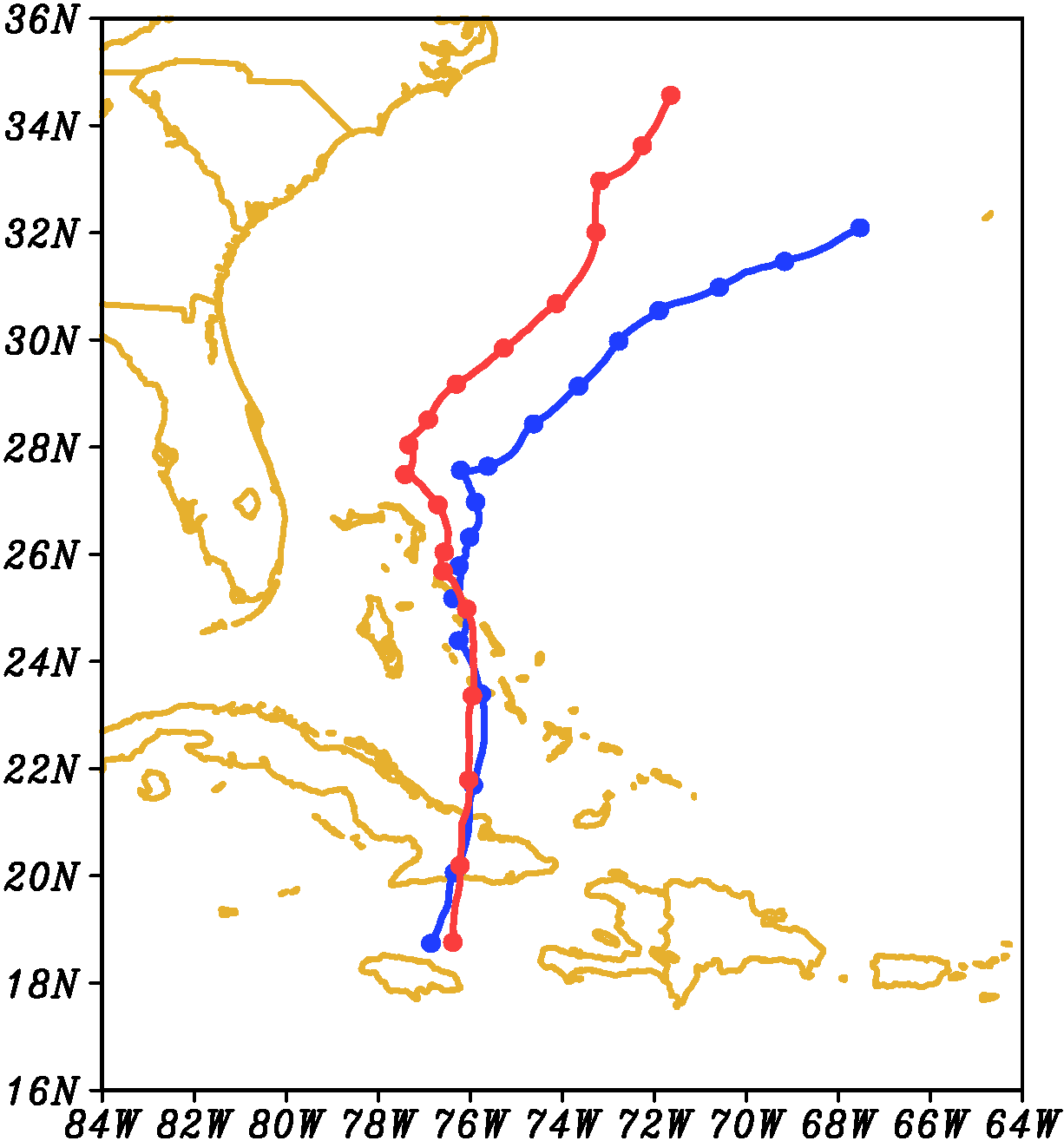 96 h
96 h
00Z 24 October 
(blue)

00Z 25 October 
(red)

Tracks very similar to 36 h
 (12Z 26 October)
72 h
72 h
48 h
48 h
24 h
24 h
00:00OCT25
[Speaker Notes: Images from: http://www.nhc.noaa.gov/verification/verify5.shtml]
Basin HWRF 500 hPa
Init: 00Z 24 October
Basin HWRF 500 hPa
Init: 00Z 25 October
Basin HWRF 500 hPa
00Z 24-00Z 25
Sandy TrackStart 00Z 25 October
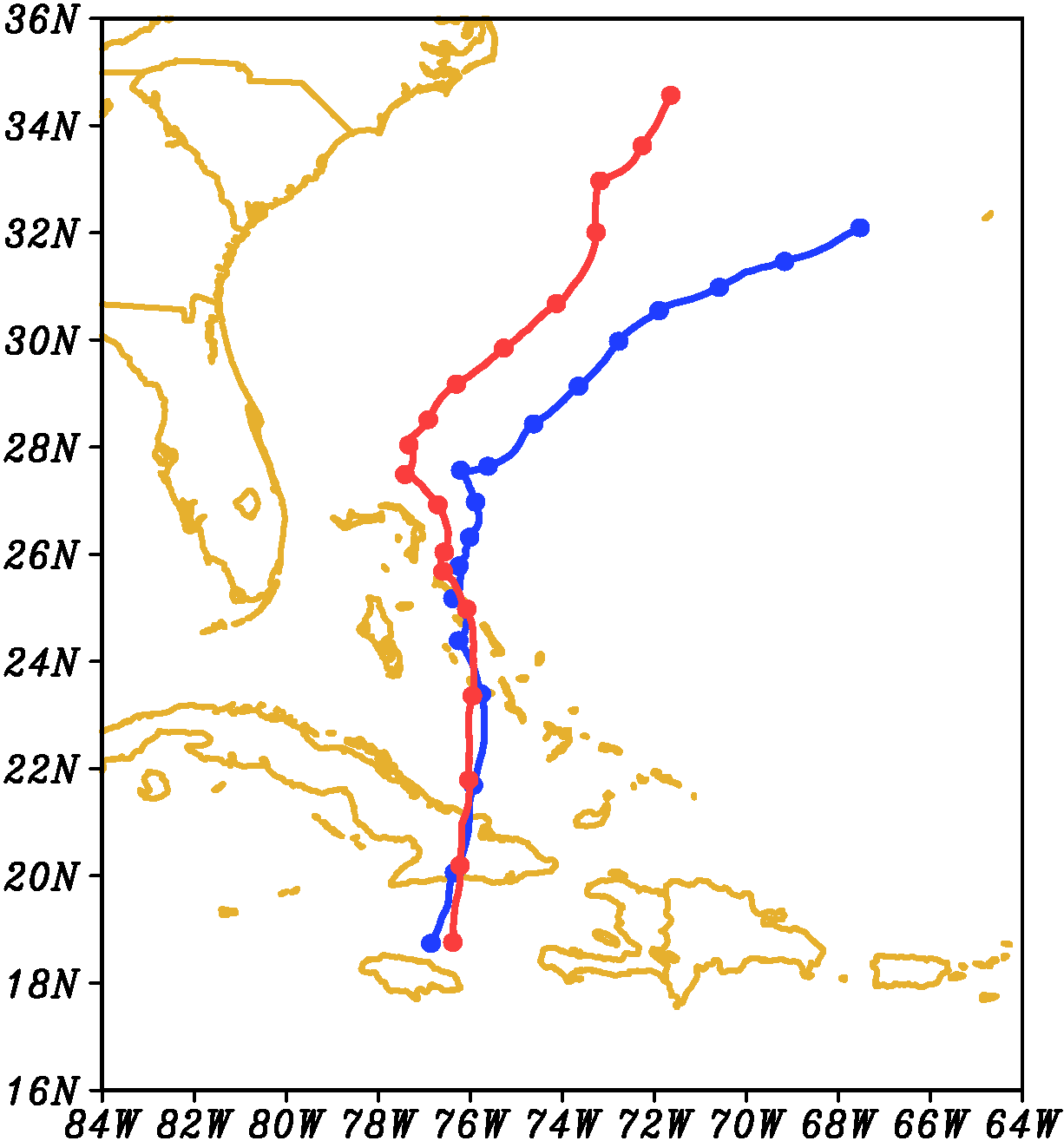 96 h
96 h
00Z 24 October 
(blue)

00Z 25 October 
(red)

Tracks very similar to 36 h
 (12Z 26 October)
72 h
72 h
48 h
48 h
24 h
24 h
00:00OCT25
[Speaker Notes: Images from: http://www.nhc.noaa.gov/verification/verify5.shtml]
Basin HWRF 200 hPa PV
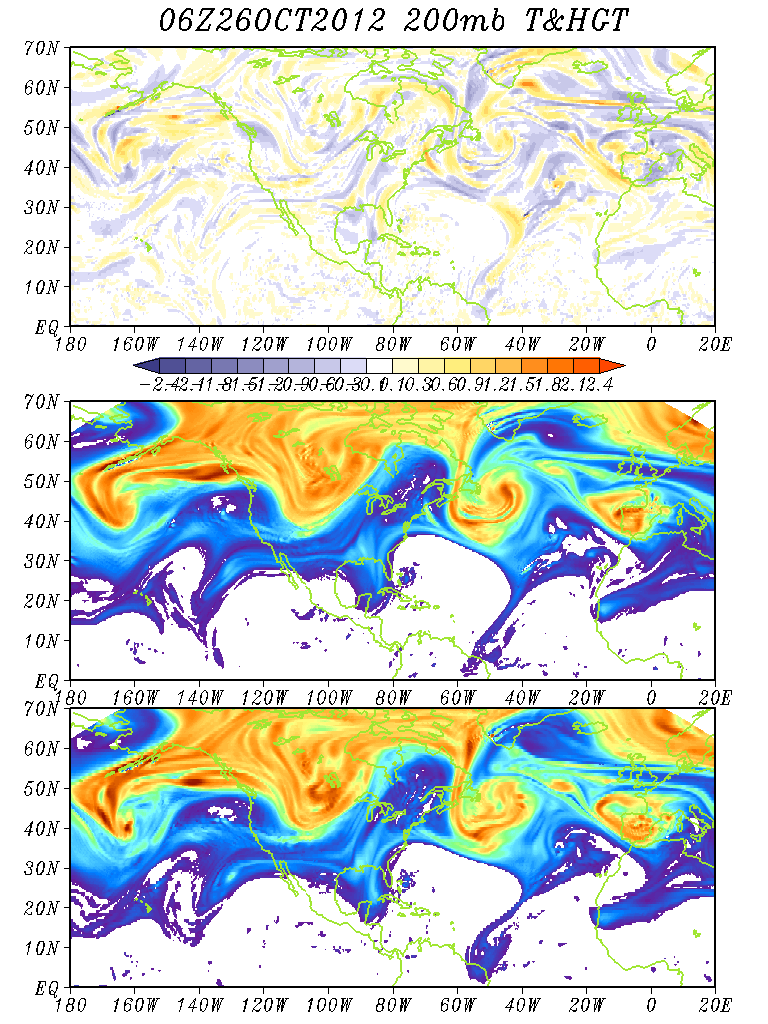 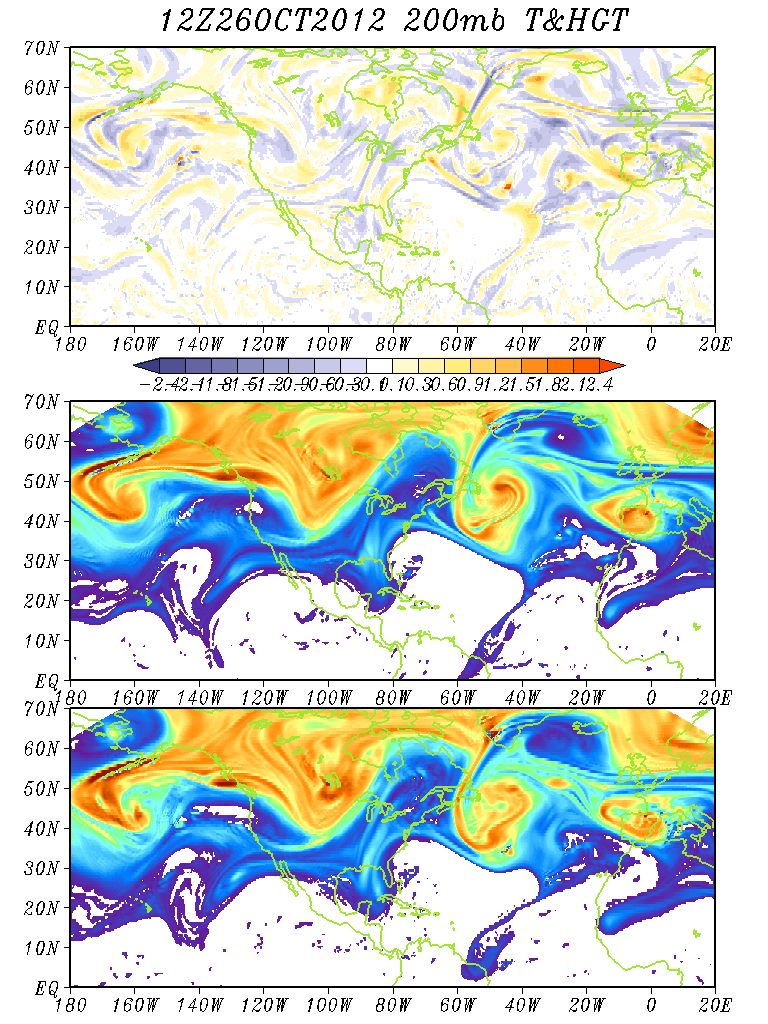 TDR Analyses
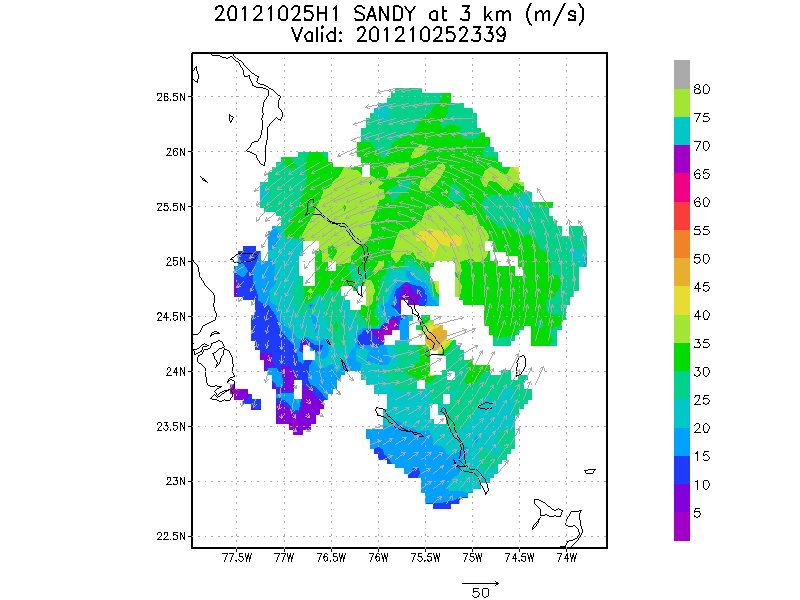 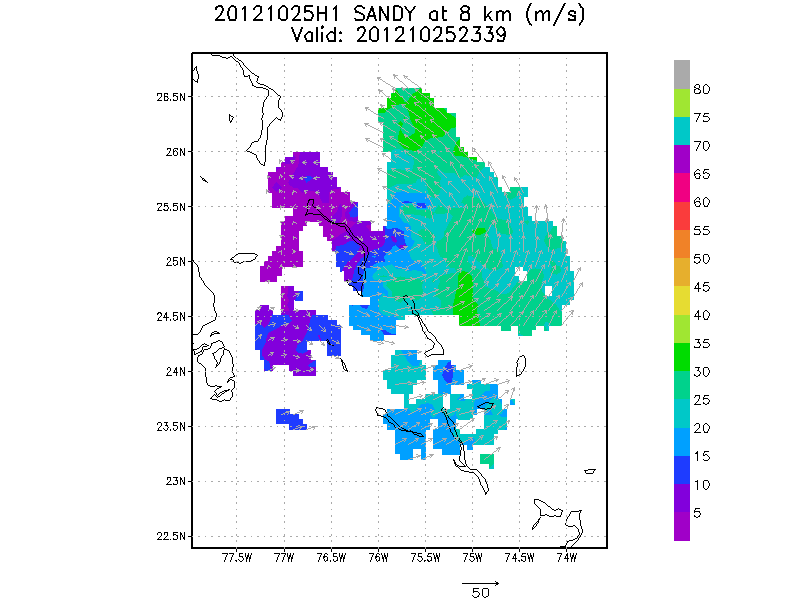 00Z 26 October






12Z 26 October
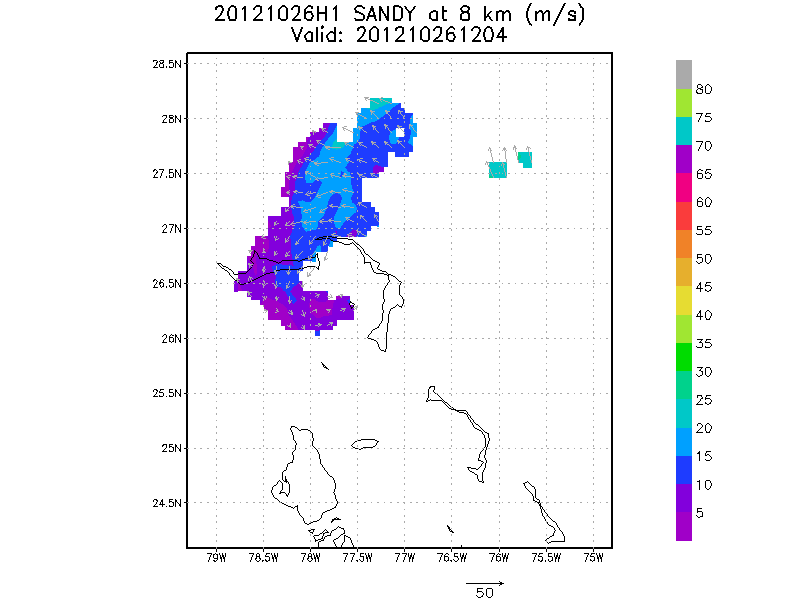 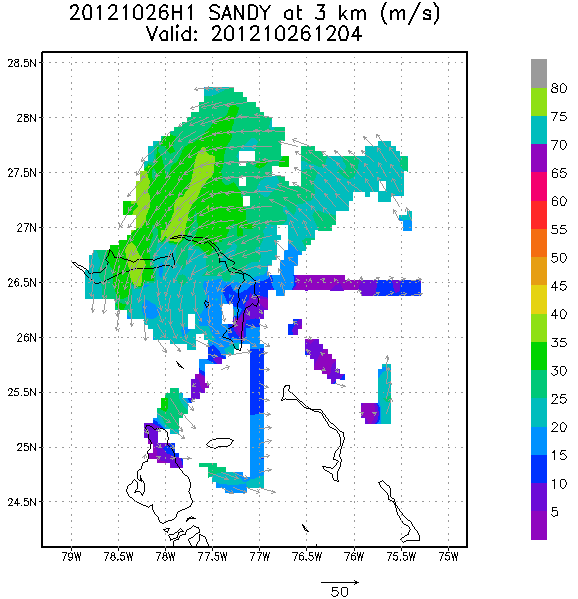 [Speaker Notes: http://www.nws.noaa.gov/om/assessments/pdfs/Irene2012.pdf
http://www.nhc.noaa.gov/data/tcr/AL182012_Sandy.pdf]
VIS satellite loop 26 October